MATEMATIKA
5- sinf
MAVZU: MASALALAR YECHISH
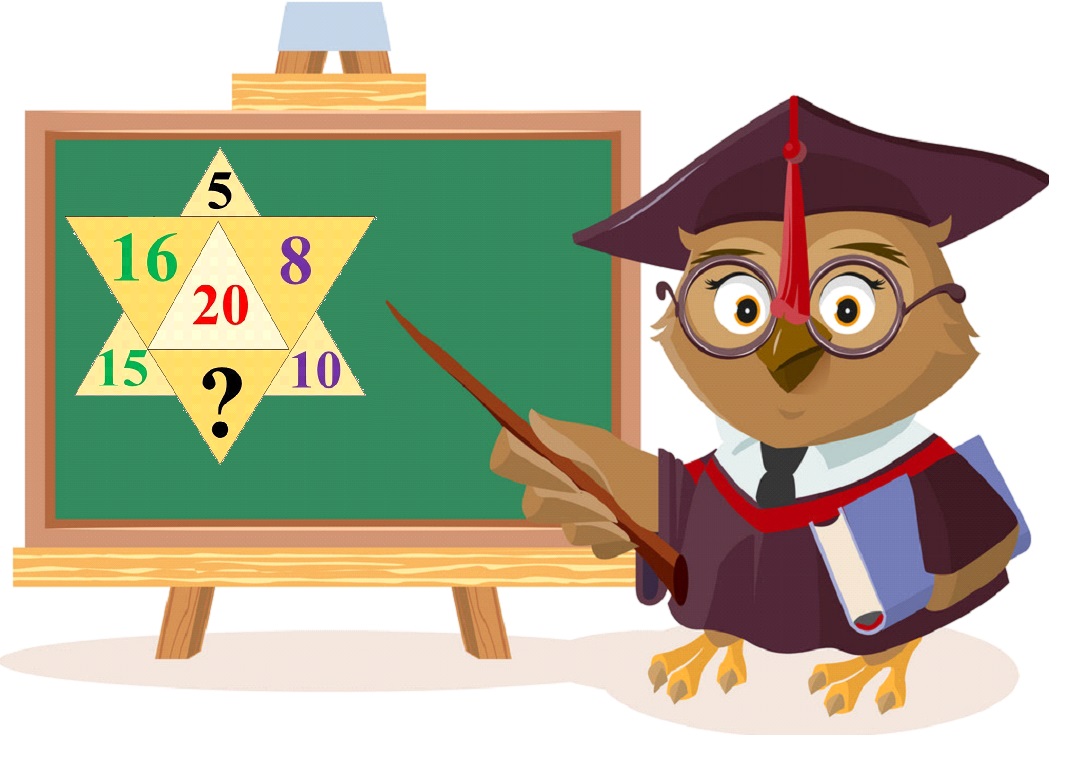 Aralash sonlarni qo‘shish
=
+
=
+
3
2
1
=
+
Bu qisqacha quyidagi ko‘rinishda
+
1- masala
Rasmlarni tegishli shakllar bilan to‘ldiring va ular yordamida amallarni bajaring.
+
=
+
=
+
+
=
2 - masala
P = a + b + c
P = ?
P =
3 - masala
= 2a + 2b
P = a + a + b + b
P = ?
P =
30 dm
166 - masala
13
12 + 1 =
Aralash sonlarni qo‘shish
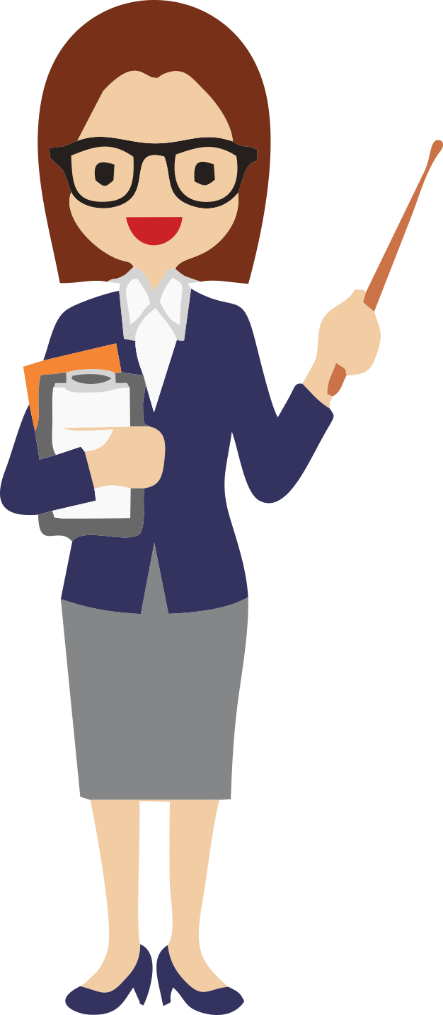 = 12
Sonli labirint
3
2
4 - masala
Rasmdan foydalanib, aralash sonlar ustida amallarni bajaring.
+
=
=
Mustaqil bajarish  uchun topshiriqlar:
Aralash sonlarni qo‘shishga doir 12 ta misollar tuzing.